ВСЕМИРНЫЙ ДЕНЬ «СПАСИБО»
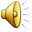 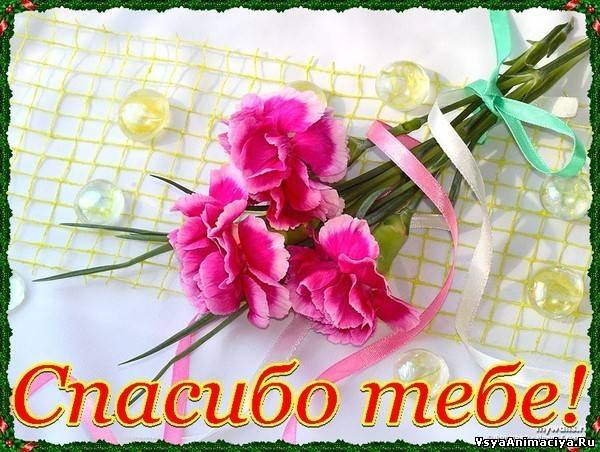 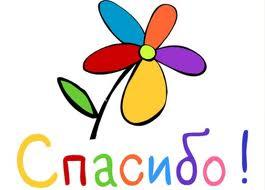 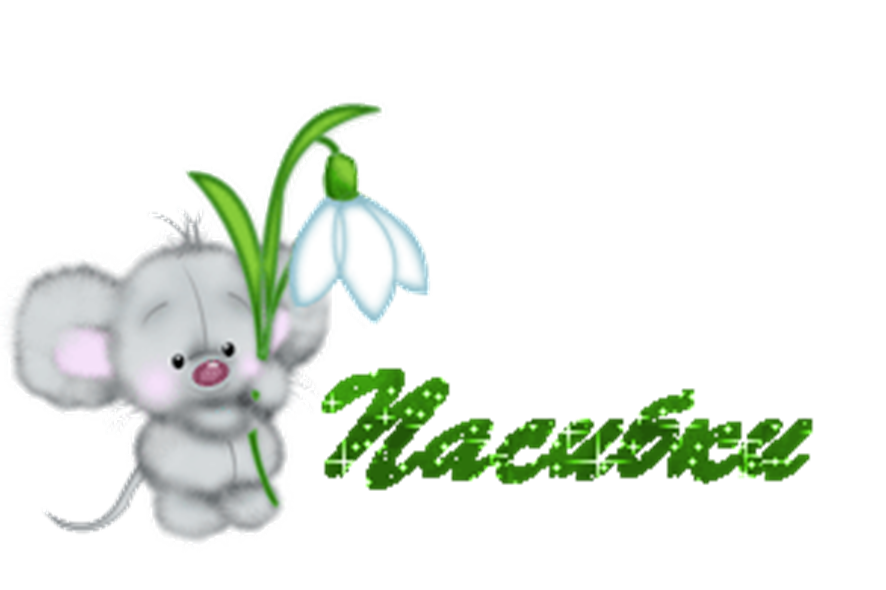 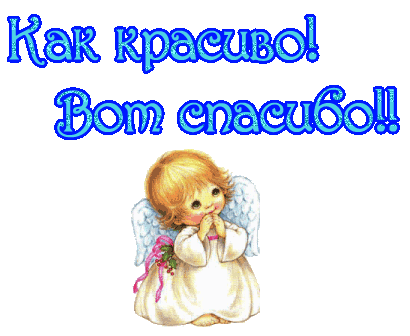 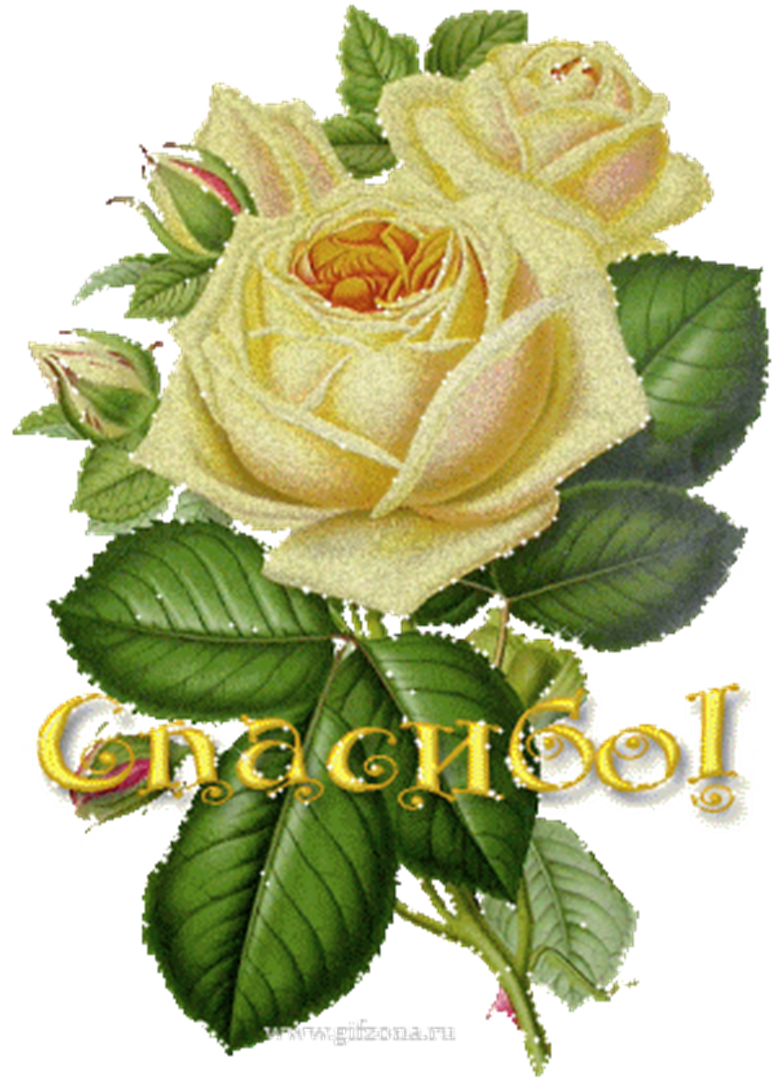 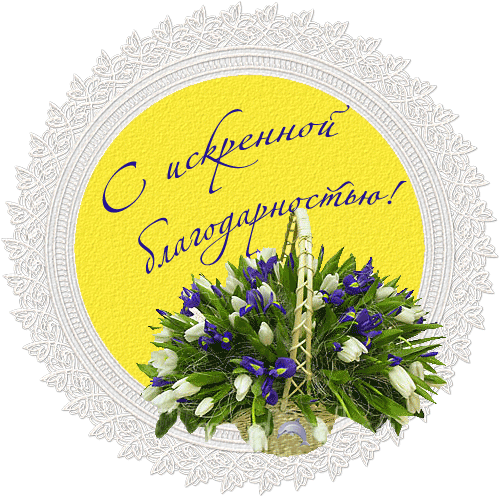 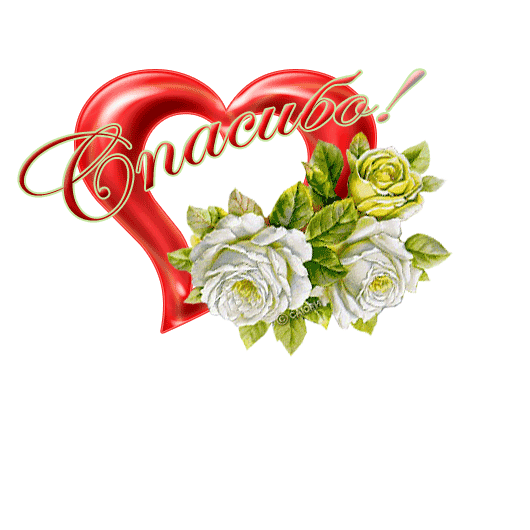 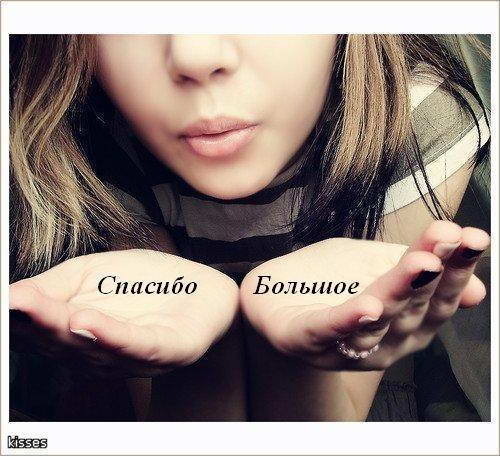 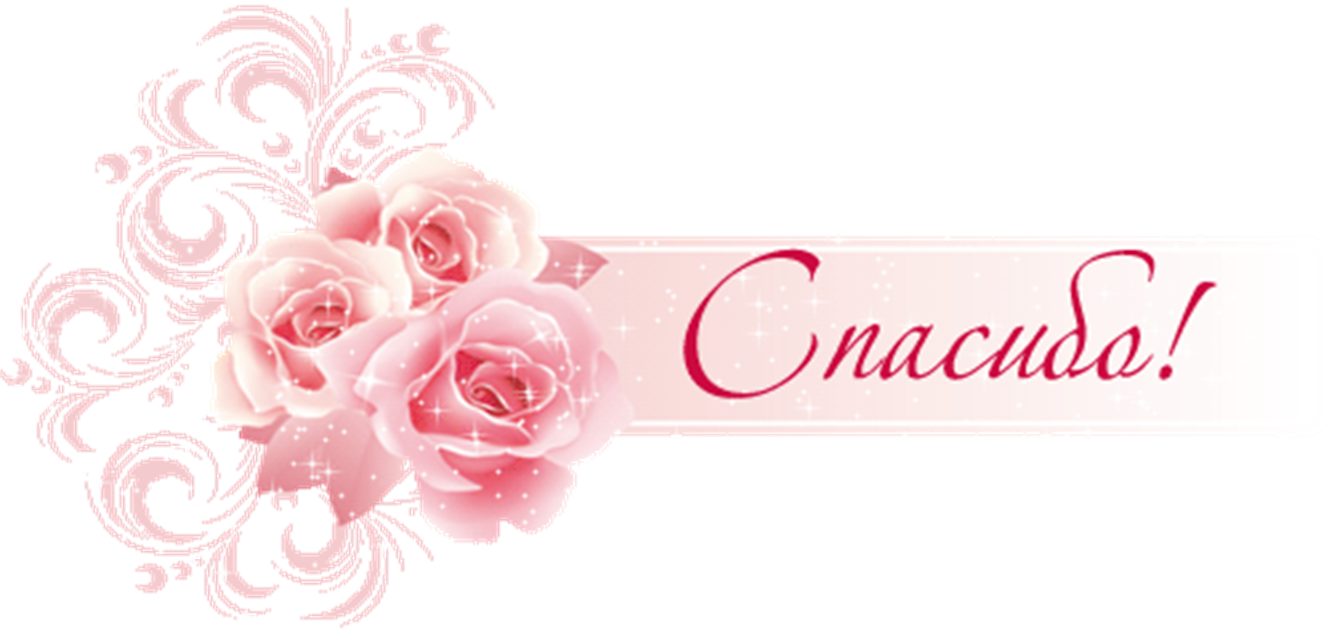 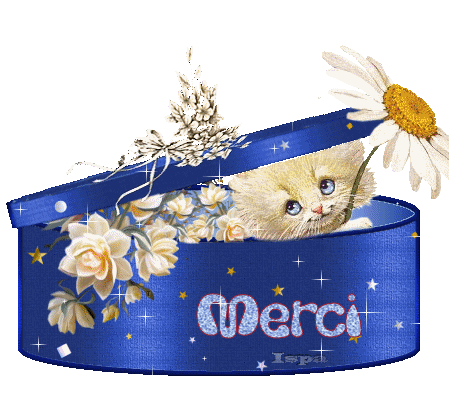 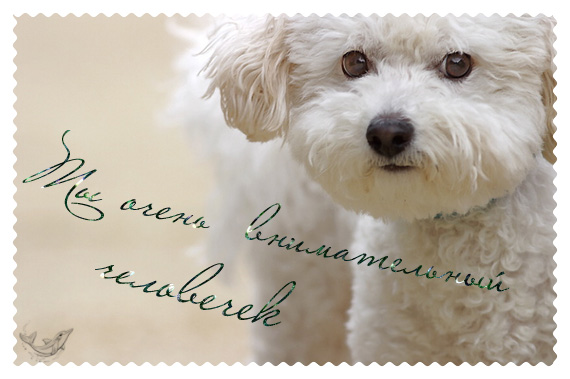 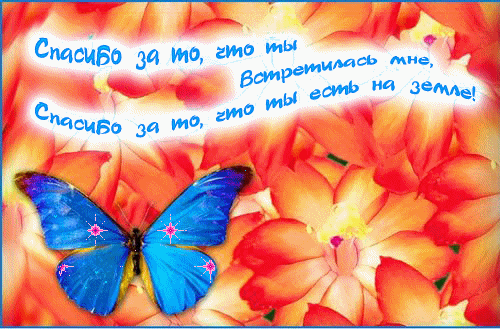 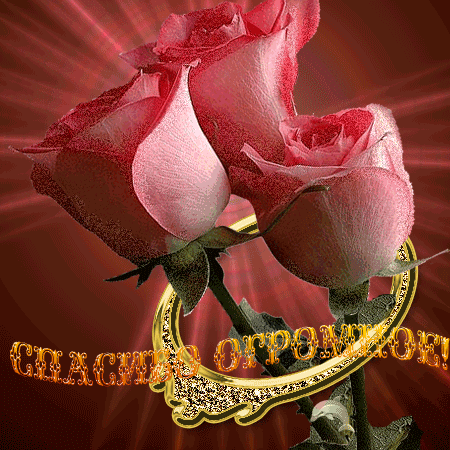 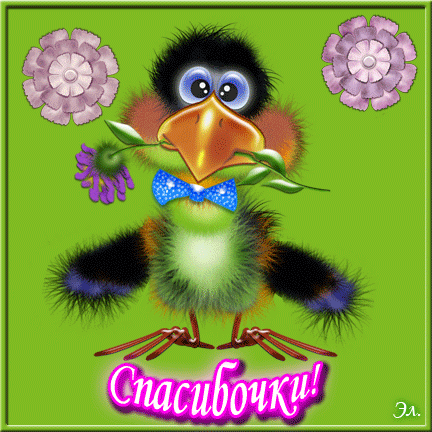 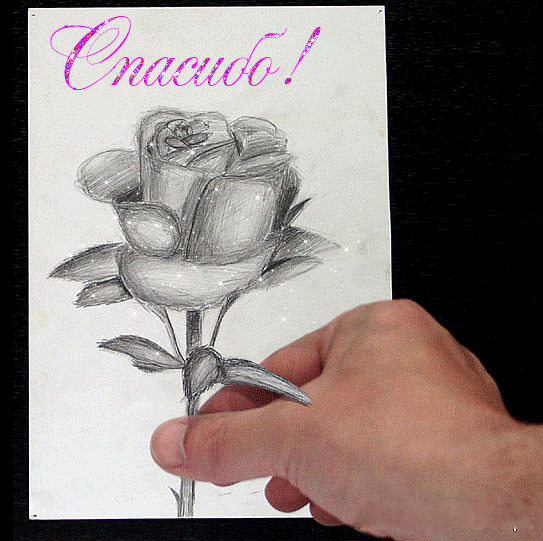 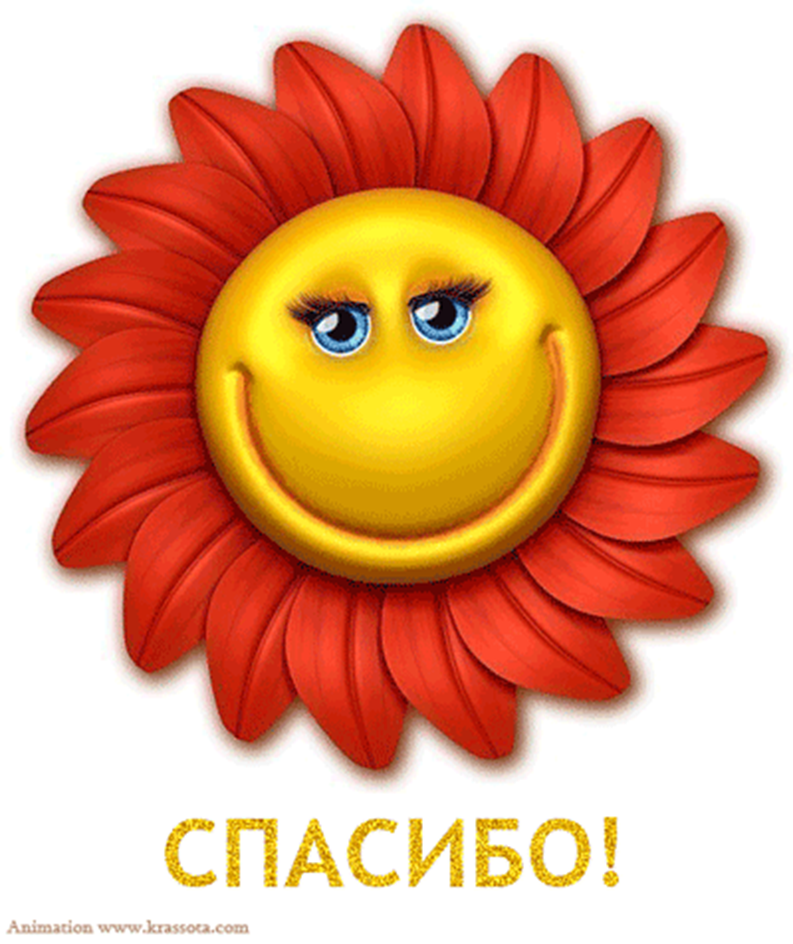 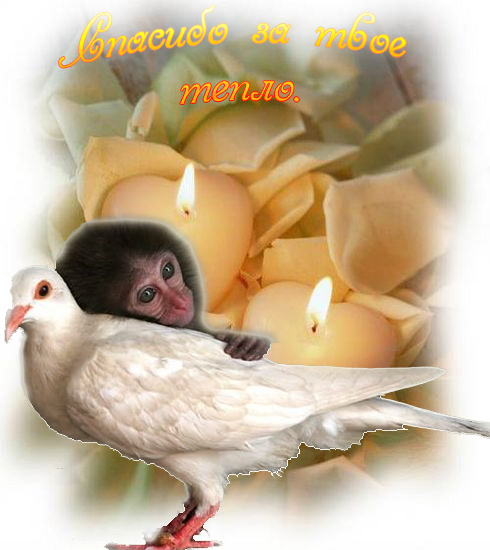 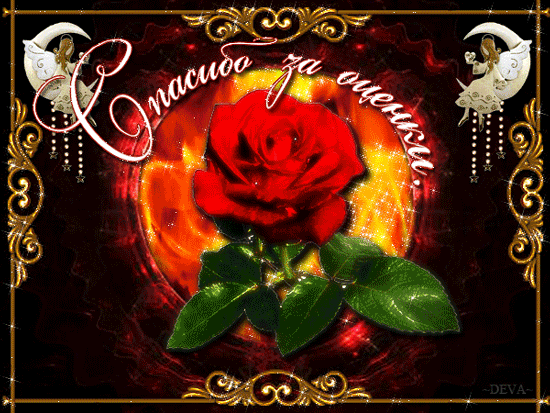 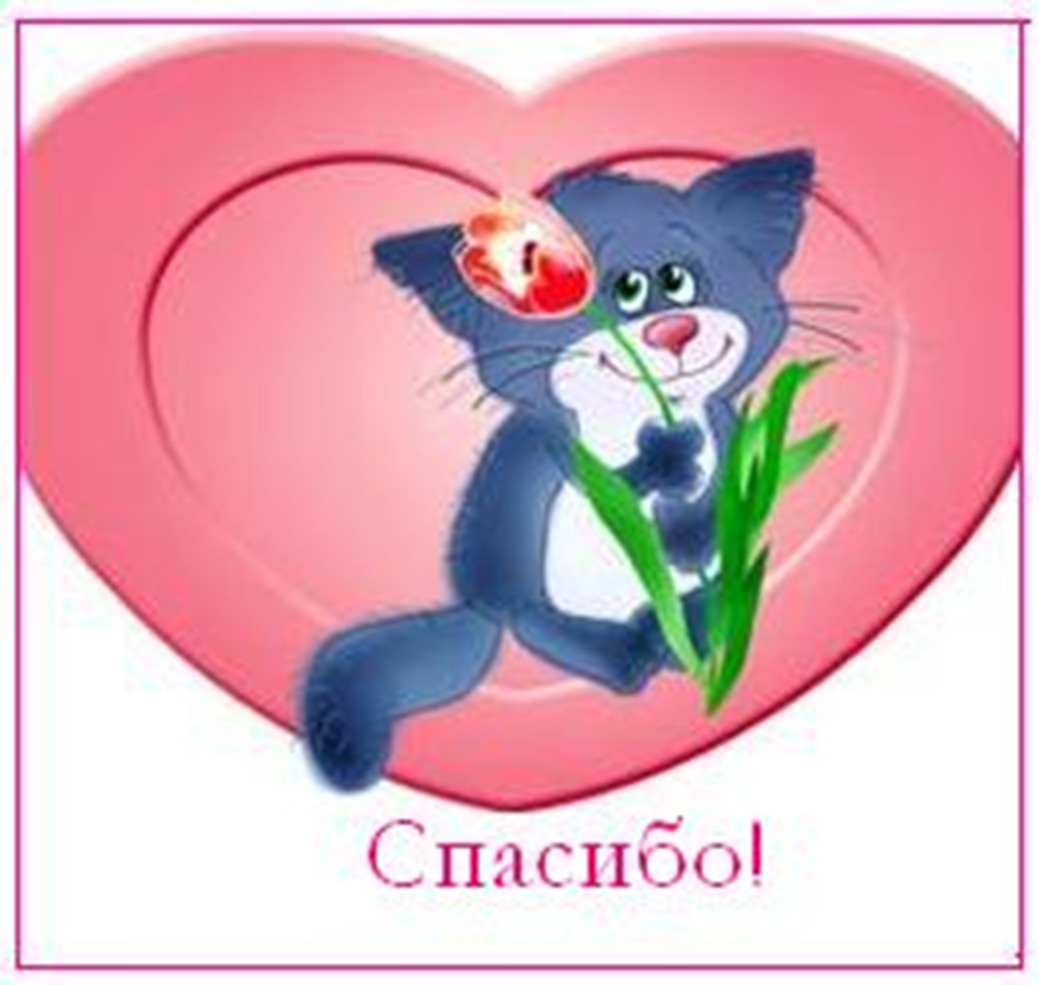 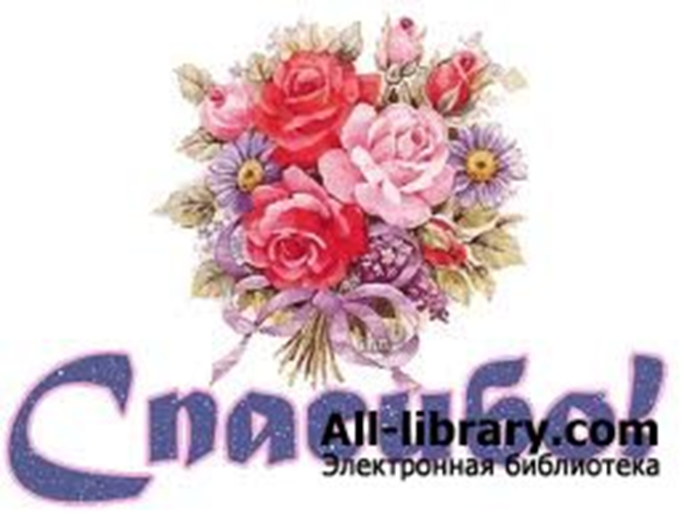 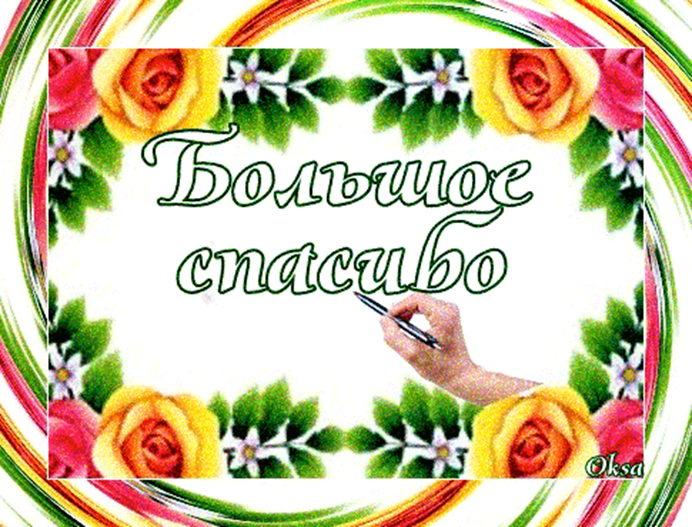 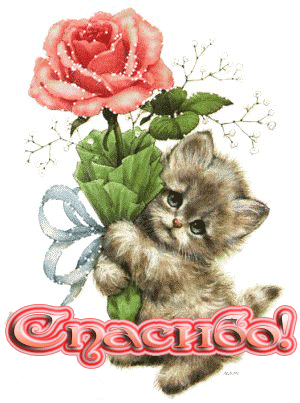 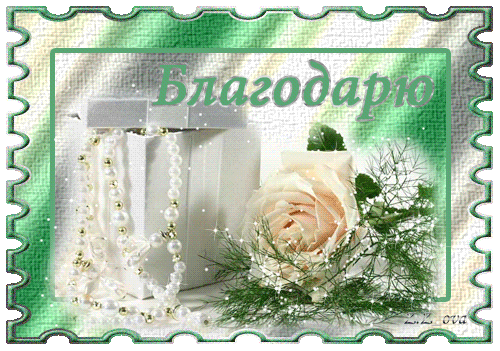 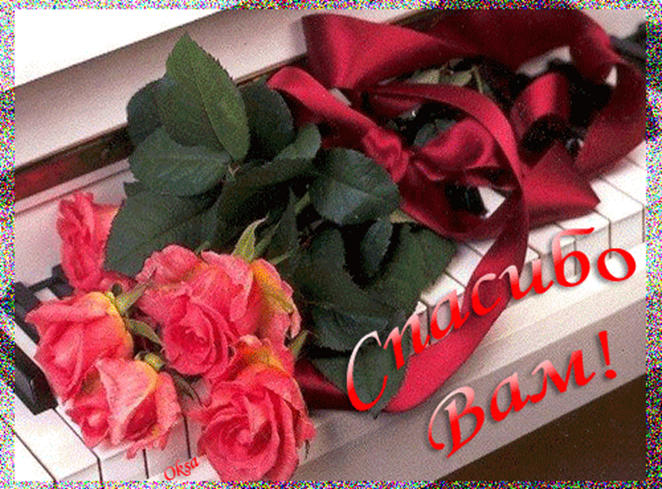 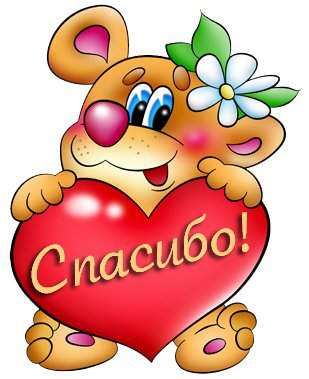 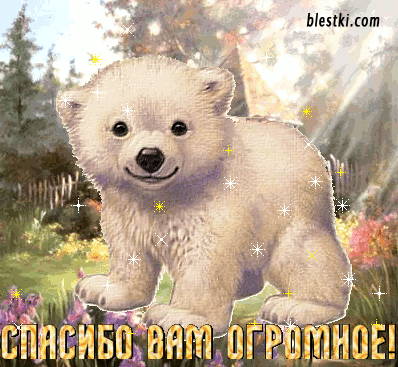 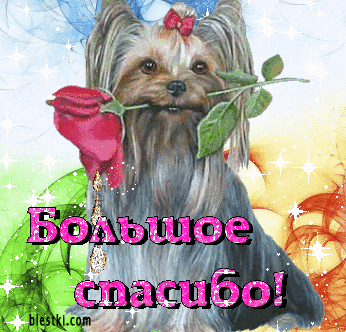 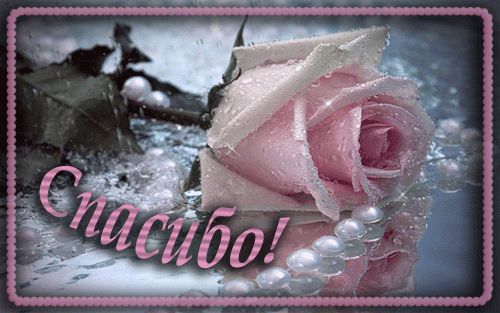 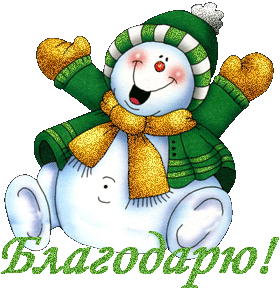 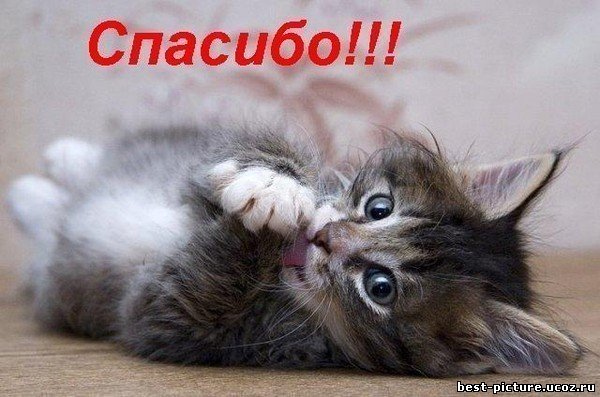 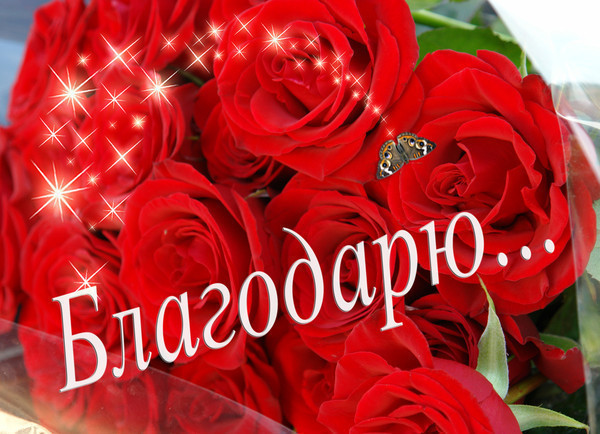 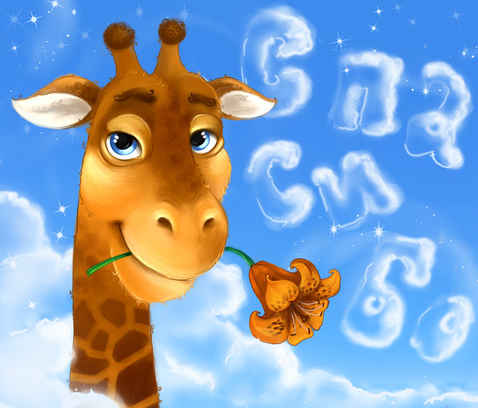 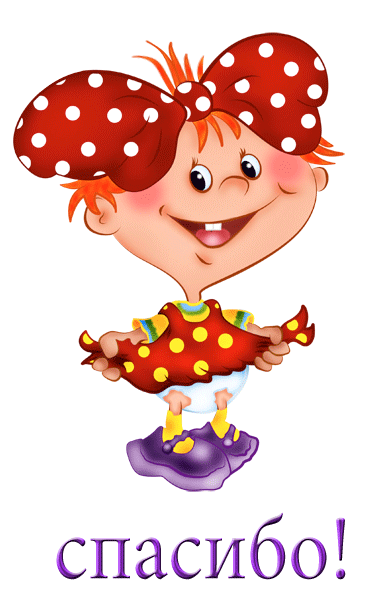 Презентацию выполнила учитель географии, зам. директора по ВР ГБОУ СОШ № 97 Западного округа города МосквыТИМОФЕЕВА ЕЛЕНА АЛЕКСЕЕВНА